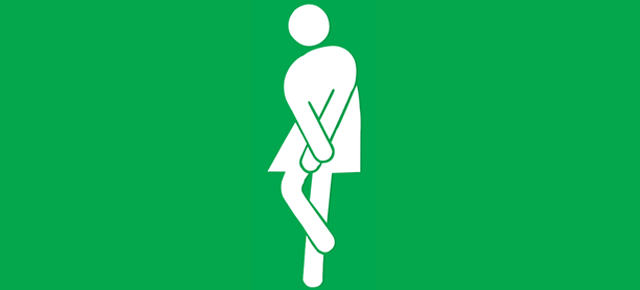 A 23-yaşında kadın hasta

Son 3 gündür idrar yaparken yanma; sık ve acil idrar yapma ihtiyacı 

Ateş, bulantı, soğuk terleme, vajinal akıntı, ağrı yok
 
AB ihtiyacı olduğunu düşünüyor
En sık infeksiyon hastalıklarından biri

 Daha sıklıkla kadınlarda??
 Bakteri kolonizasyonu idrarla sınırlı olabilir
 Ama bakteri dokularda da olabilir
Komplike-Komplike Olmayan  UTI
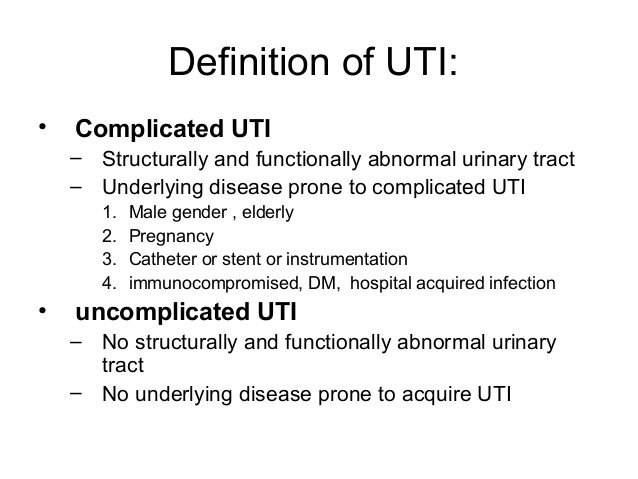 Yapısal ve fonksiyonel bir üriner sistem bozukluğu 
olan kadınlarda ve erkeklerde

Semptomlar hafif ya da ağır 

Bazı bireylerde sistemik hastalıklar ortaya çıkabilir:
Ateş, bakteremi, septik şok
Toplumda edinilen komplike olmayan çoğu (90%) vakanın nedeni: E. Coli
tekrarlama (%20) ya da yeniden enfekte olma (>80%) 
Yeniden enfeksiyon 6 ayda ≥ 2 ya da yılda ≥ 3 ise PROFLAKSİ
Tedavi bitiminden hemen sonra semptomların tekrarlaması yapısal anormalliğe işaret edebilir
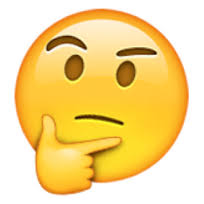 Akut bakteriyel prostatit antimikrobiyal tedaviye nasıl yanıt verir?
Tedavide en önemli faktör :
ilacın idrarda yeterli 
konsantrasyona ulaşması
Soru: Bunu belirleyen nedir?
1. Kandaki konsantrasyon ?
2. Glomerüler filtrasyon hızı?
3. Aktif taşınma?
4. Proteinlere bağlanma?
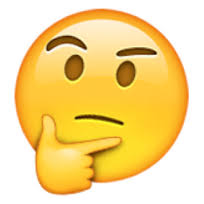 TEDAVİ İÇİN NE KULLANACAĞIZ?
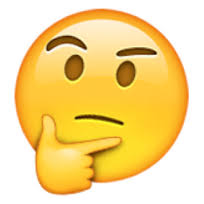 İDRAR PH’SININ ETKİSİ NASIL OLUR?
Alt İdrar Yolları İnfeksiyonları- Poliklinik –Yet.
Akut Komplike Olmayan Sistitin 
Kanıta Dayalı Ampirik Tedavisi
Nitrofurantoin x 5 gün (A,I)
Ko-Trimoksazol x 3 gün (A, I)
Fosfomisin trometamol x 1 gün (A,I)
Florokinolon x 3 gün (A,I)
 ß-Laktamlar x 3-7 gün (B, I)
 Pivmecillinam x 3-7 gün (A, I)
Good evidence
Moderate evidence
I.    At least one proper controlled study
Hamilelikte
Amoksisilin-klavulanat x 7 gün 
Sefalosporin x 7 gün 
Ko-Trimoksazol x 7 gün*

* 3. trimesterde kullanılmaz
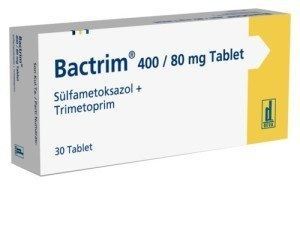 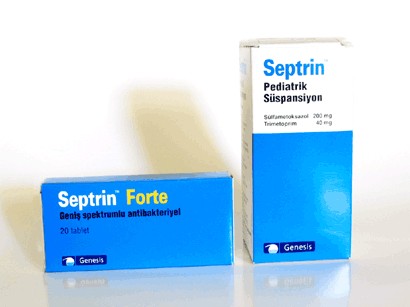 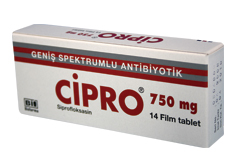 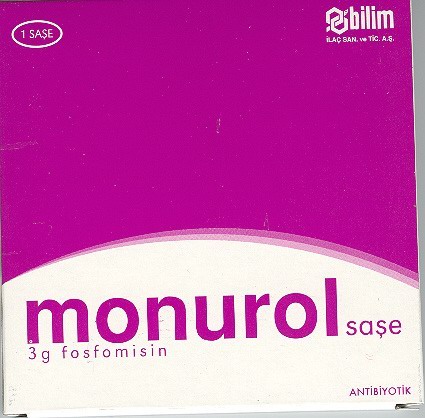 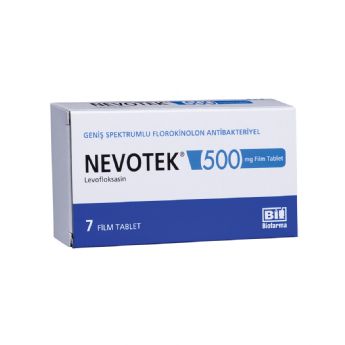 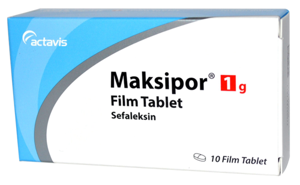 Görseller RxMediaPharma 2020’den alınmıştır
URINER ANTISEPTİKLER
Sadece idrar yolları enfeksiyonlarında
 İdrarda konsantre olur, dokularda 
antibakteriyel konsantrasyonlara 
ulaşmaz
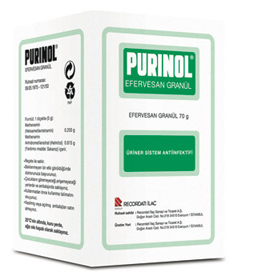 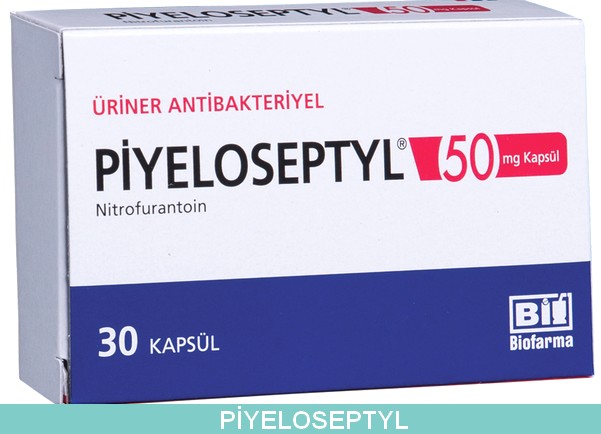 Nitrofurantoin
Sadece komplike olmayan sistit
 Etkinlik için bakteriler tarafından aktive edilmeli
 Aktivite pH5,5 ya da altında
 geniş spektrum, etki mekanizması kesin bilinmiyor
 Hızla absorbe olur, hızla atılır
 Böbrek yetmezliğinde toksik düzeylere ulaşma riski var 
 Günde 4 kez (100mg), 7 gün
 Advers etkiler bulantı, kusma, aşırı duyarlık, pulmoner toksisite
Methenamine mandelate
Methenamine hippurate
 Üriner antiseptik 
 Günde 4 kez 1; sonra 2 kez 1 g
Ko-Trimoksazol 
temel 
farmakolojisini 
hatırlayalım
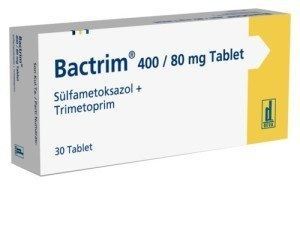 SULFONAMİDLER ve TRİMETOPRİM
Kısa Etkili



Orta Etkili



Uzun Etkili 



Kombinasyon
Sulfizoksazol





Sulfametoksazol (sadece kombinasyonda)
Sulfadiazin




(artık kullanılmıyor, Stevens Johnson sendromu riski!)
Sulfadimetoksin
Sulfametoksipiridazin



Sulfametoksazol + Trimetoprim (SMZ/TMP)
SULFONAMİDLER ve TRİMETOPRİM
SULFONAMİDLER ve TRİMETOPRİM – 
İstenmeyen Etkiler
Aşırı duyarlık reaksiyonları
2. Kernikterus
3. Kristalüri
FLOROKİNOLONLAR?
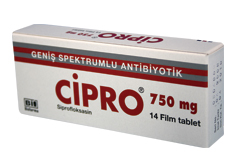 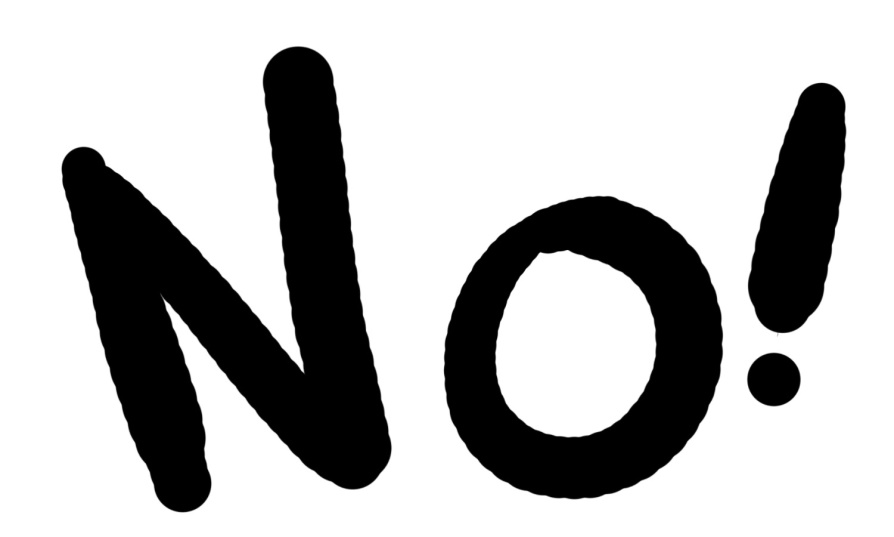 FLUROKİNOLONLAR
İstenmeyen Etkiler
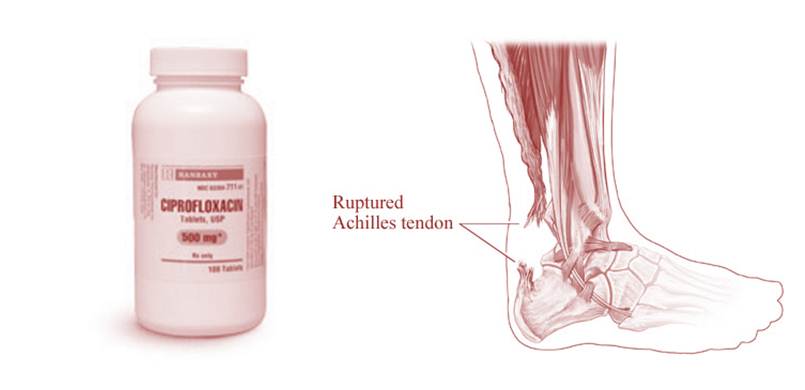 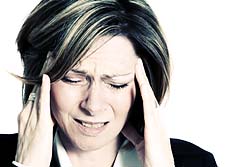 18 yaş altında KONTRİNDİKE
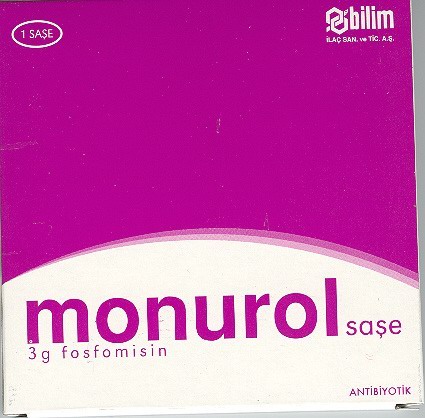 3 g
Tek doz
Aç
12 yaş altında kullanılmaz